Викторина
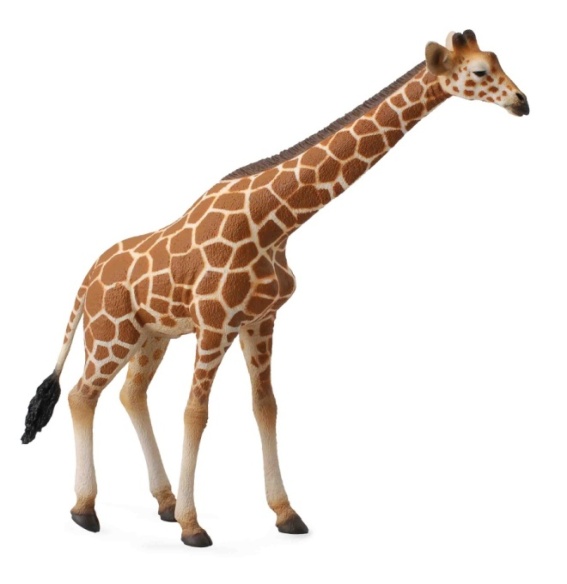 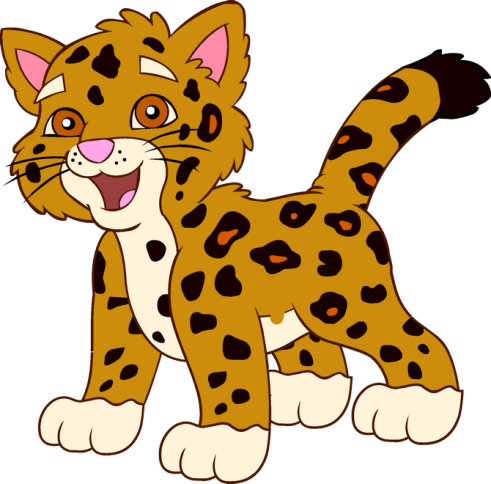 «Эти забавные животные»
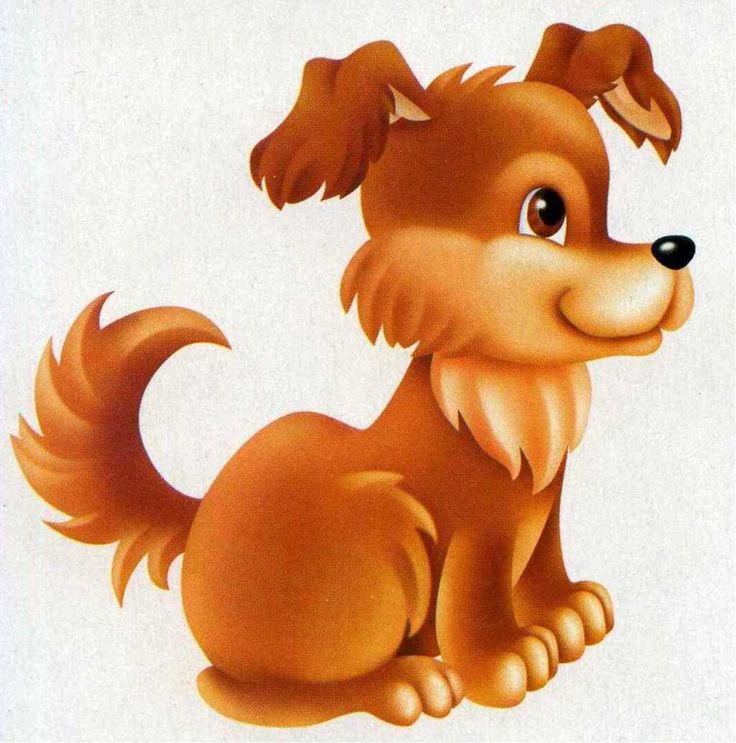 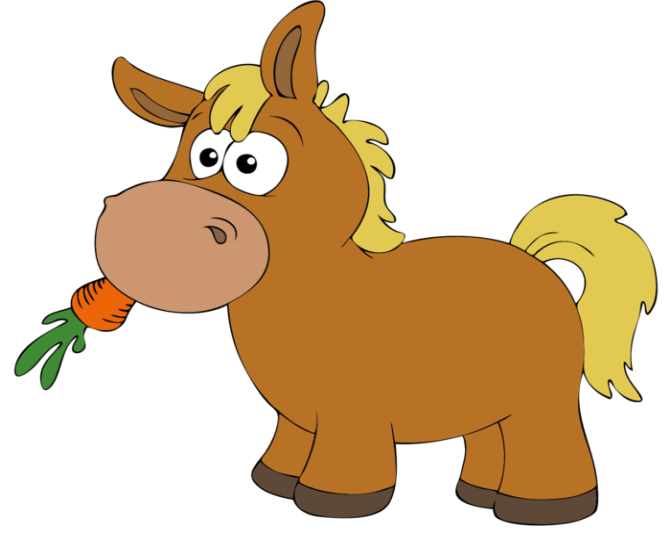 Конкурс
«Угадай – ка…»
Какое лесное животное появляется в полях, когда начинают поспевать овес и кукуруза?
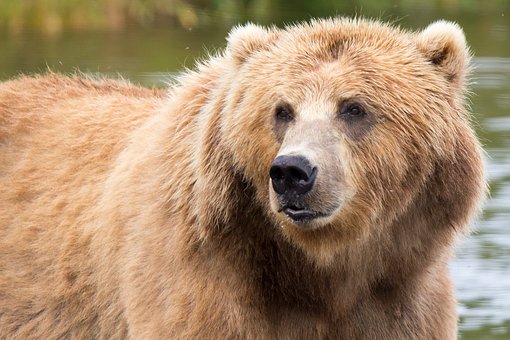 .)
Этому зверю помогает выжить удивительная выносливость. Он может не есть по многу дней, не теряя силы и не выходя из формы. Кто это?
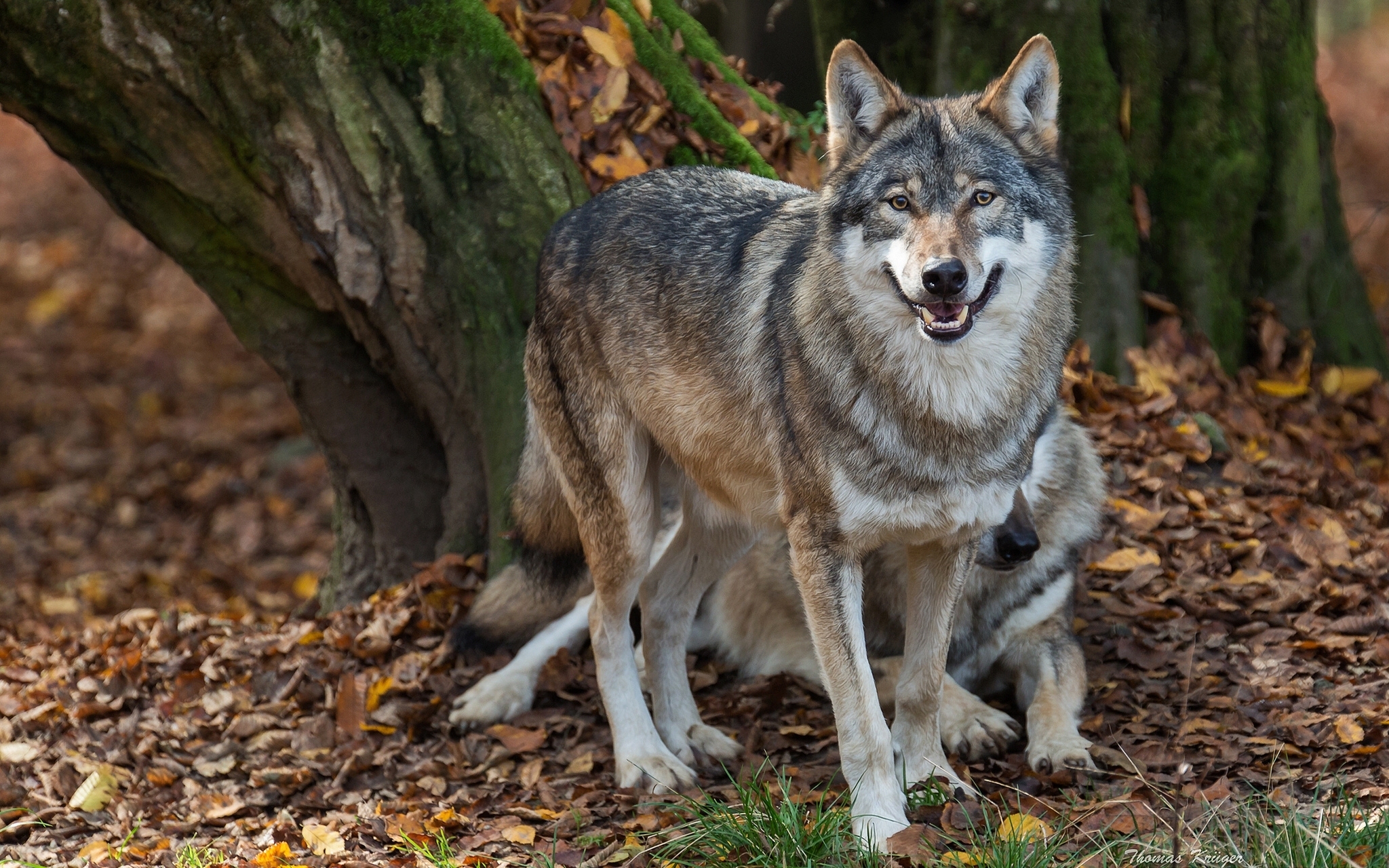 Кто спит головой вниз?
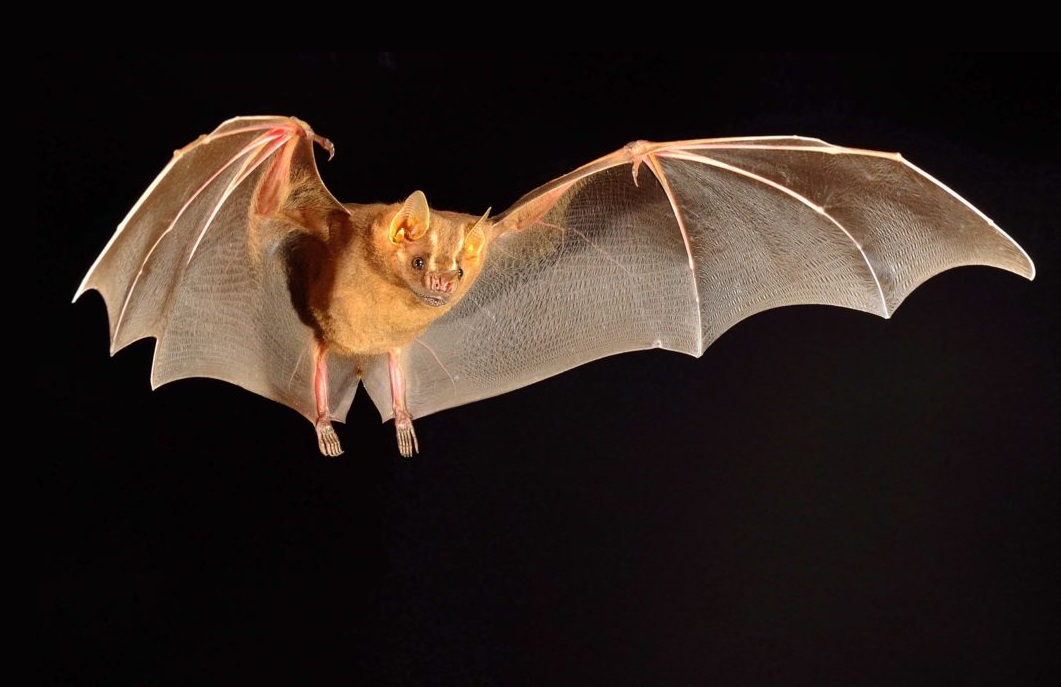 Про какого зверя так говорят: «Этот зверь питается ягодами, орехами, желудями, иногда яйцами и птенцами».
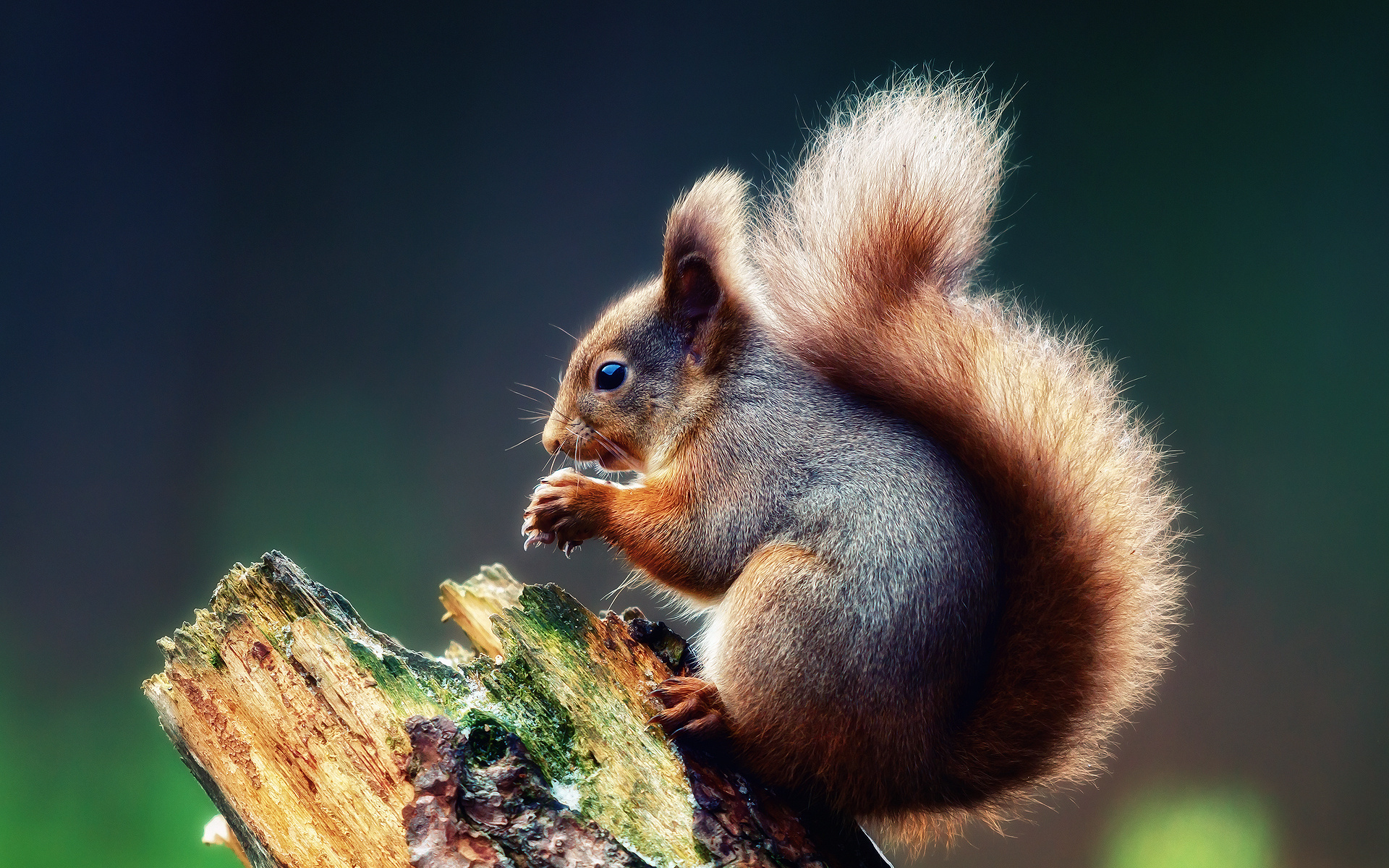 Маленький грызун, способный забить в защечные мешки полстакана семечек.
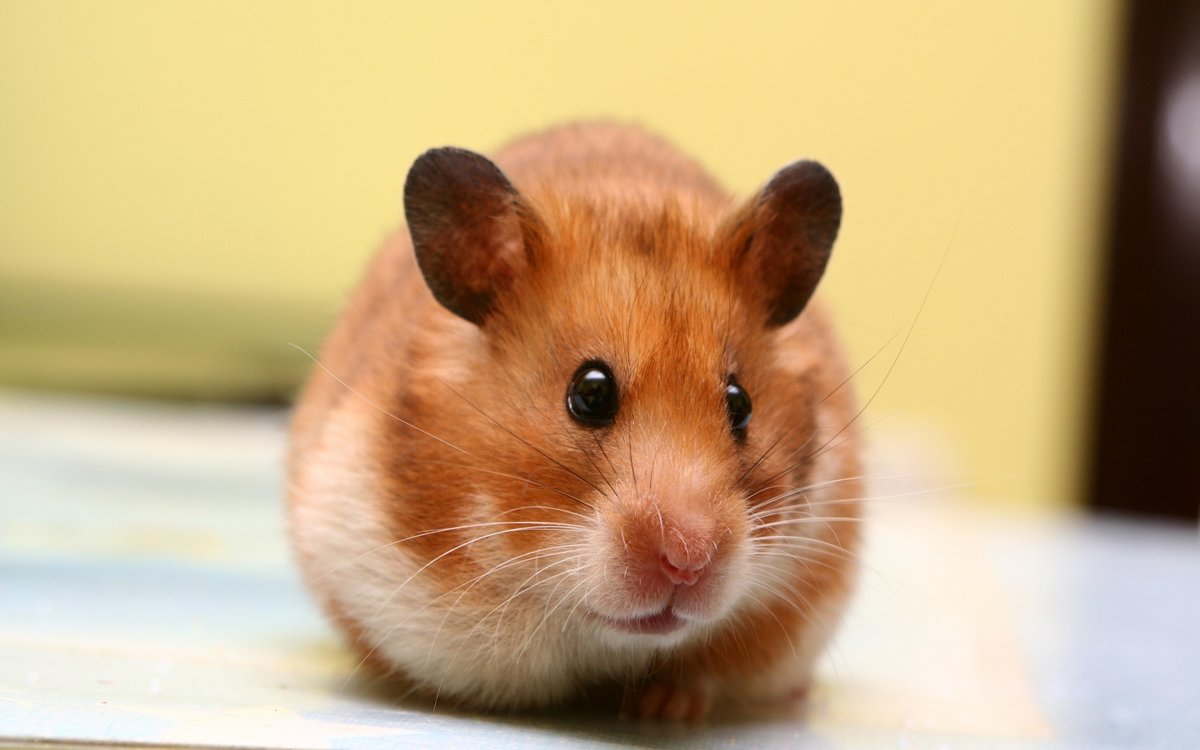 Животное у которого есть горб, в котором находятся жировые отложения?
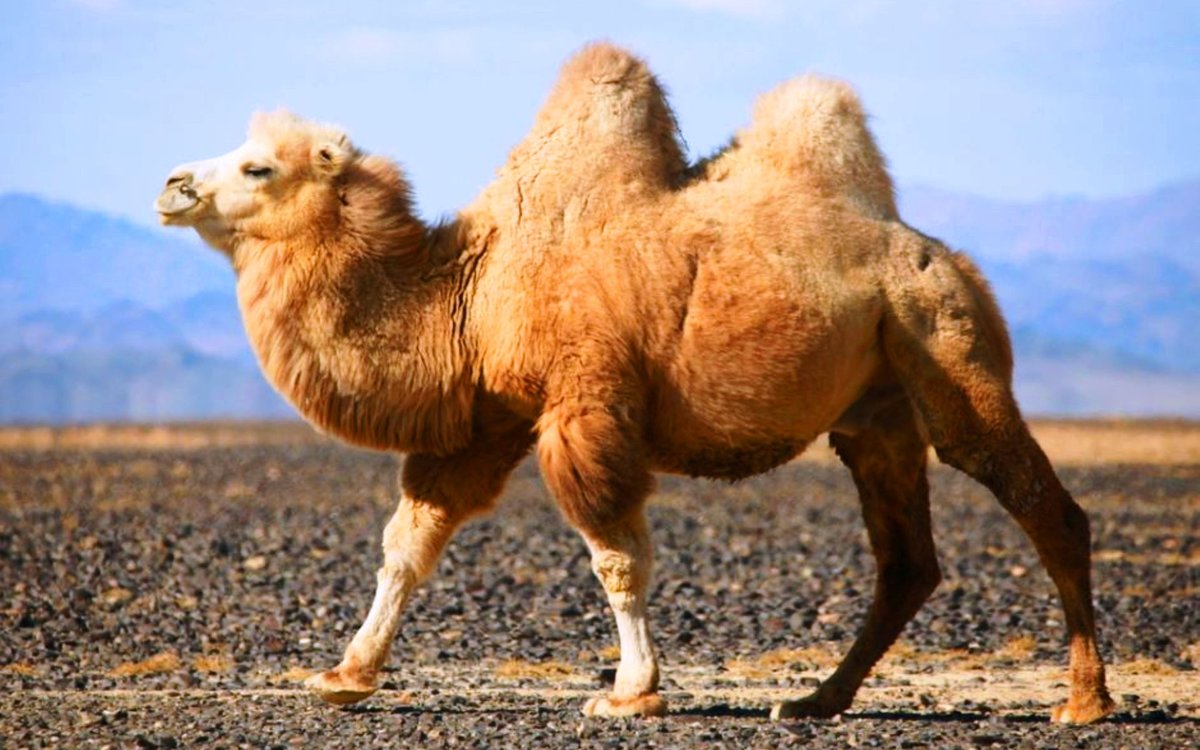 Животное, которое называют «зеленым бревном» с большой пастью?
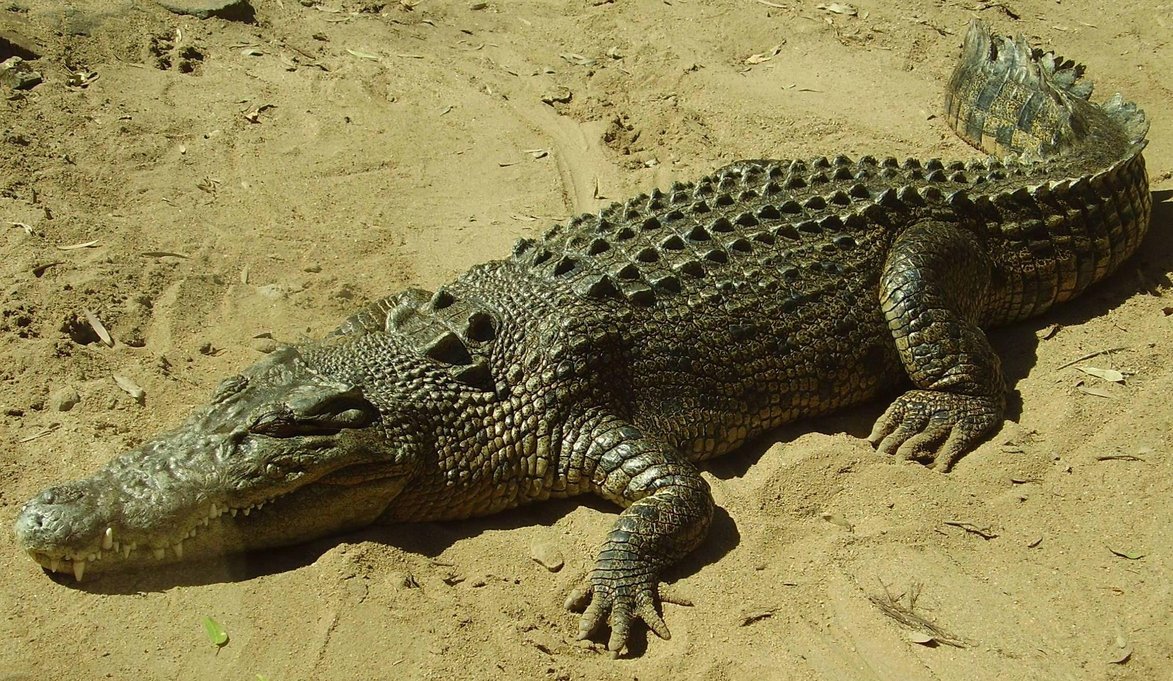 Главная особенность этого животного — рог на лбу.
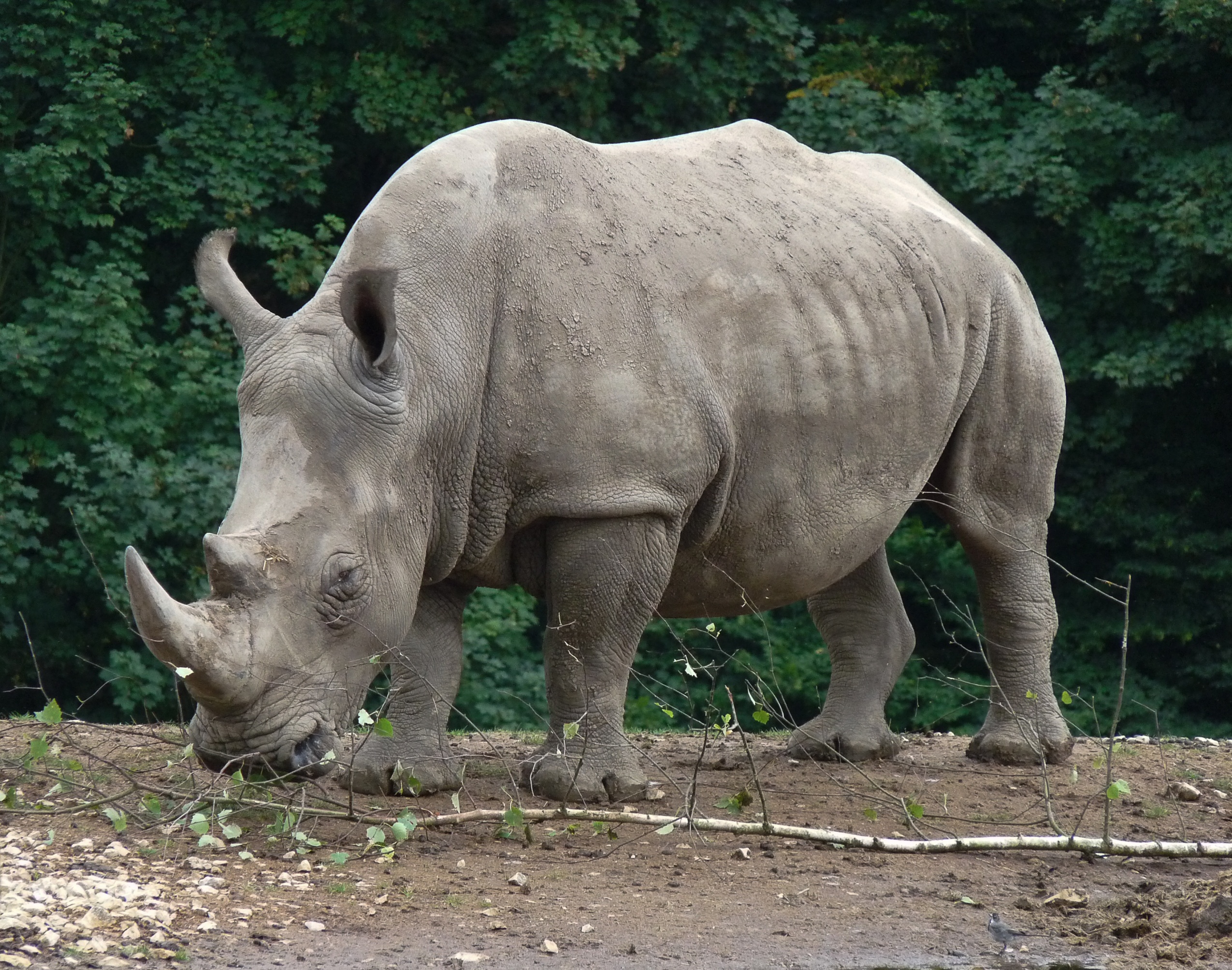 Добрый родственник волка, которого называют «другом человека»?
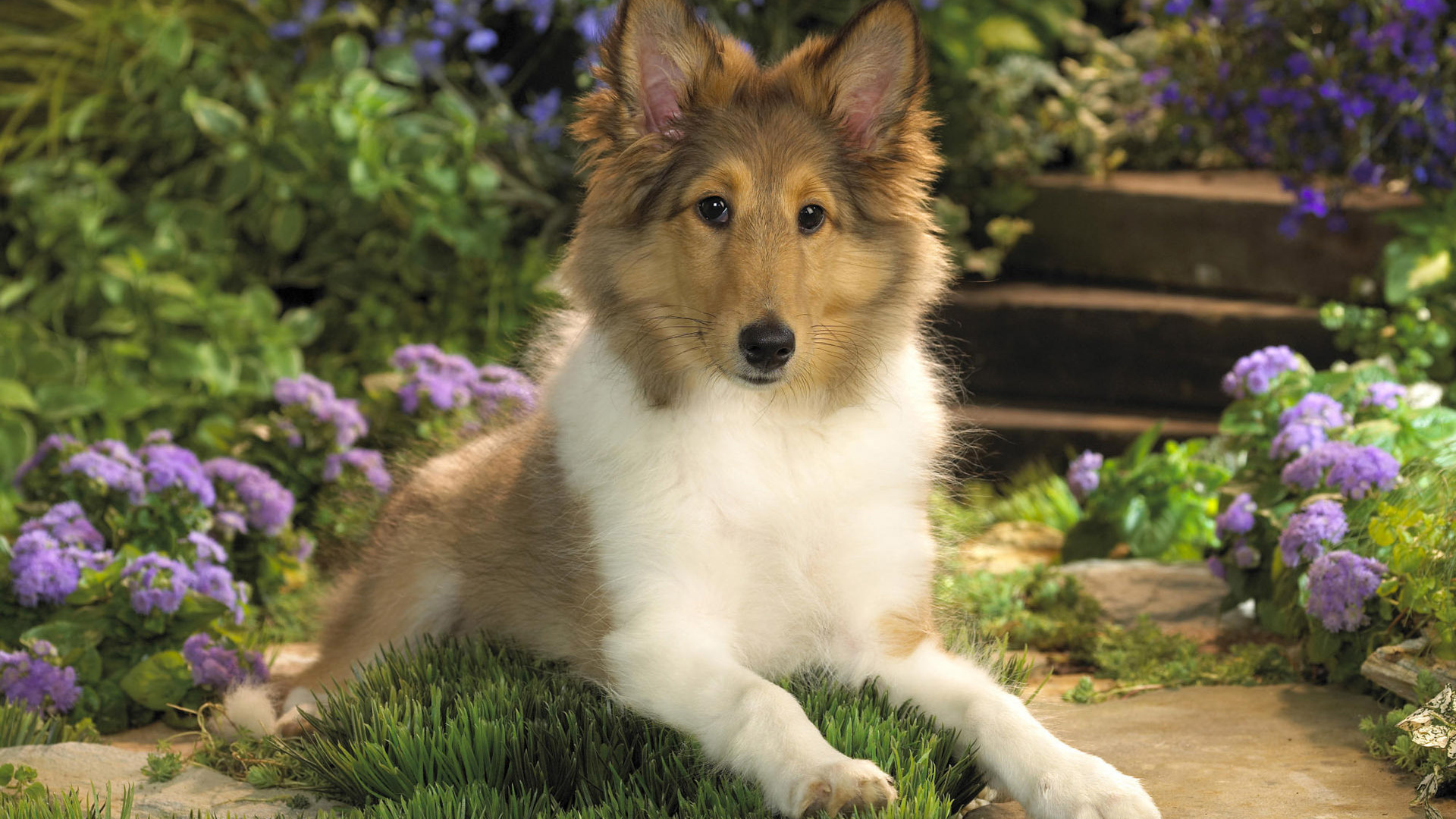 Котик, который не мурчит и в море купается?
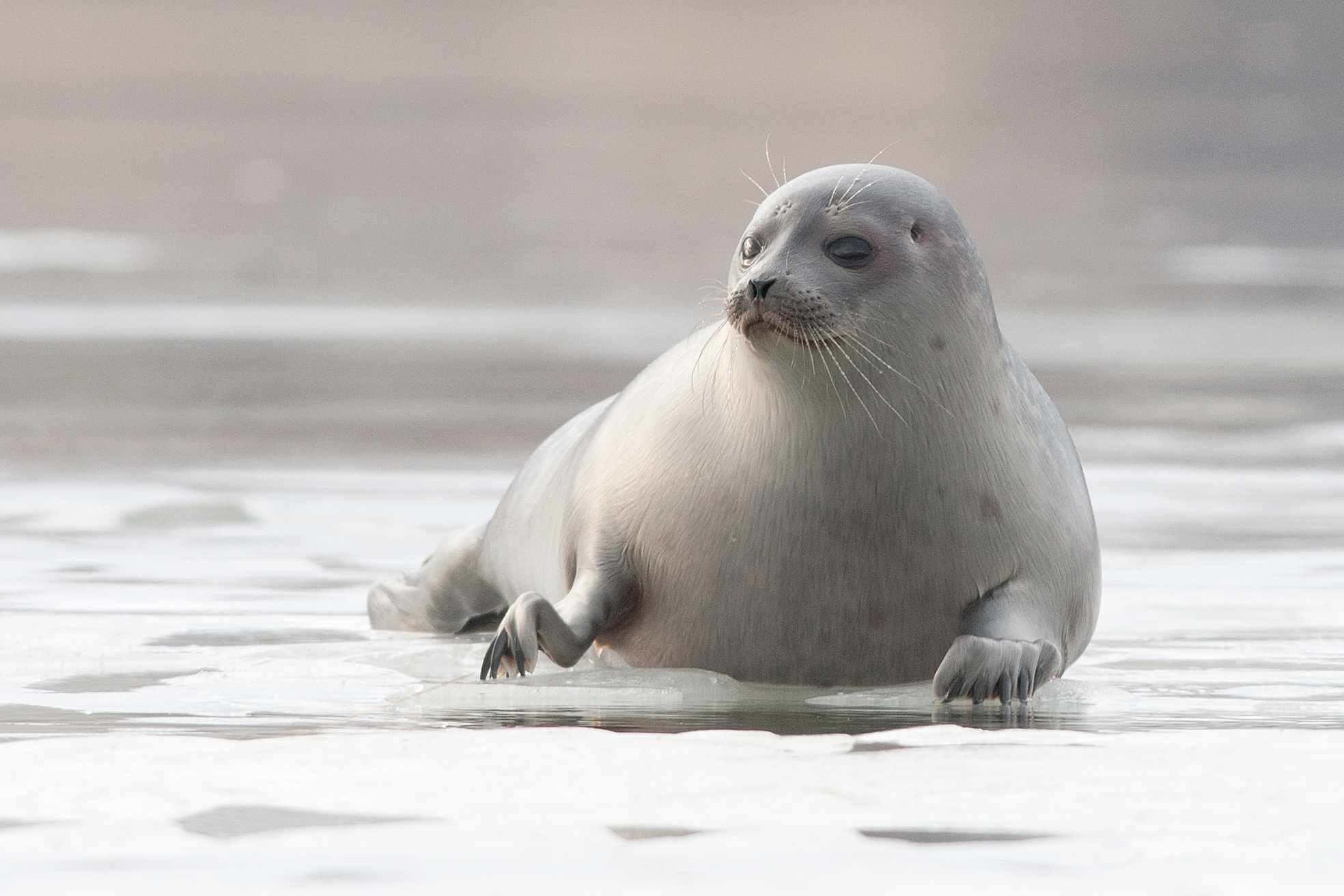 Какое животное медленно передвигается и носит свой дом с собой?
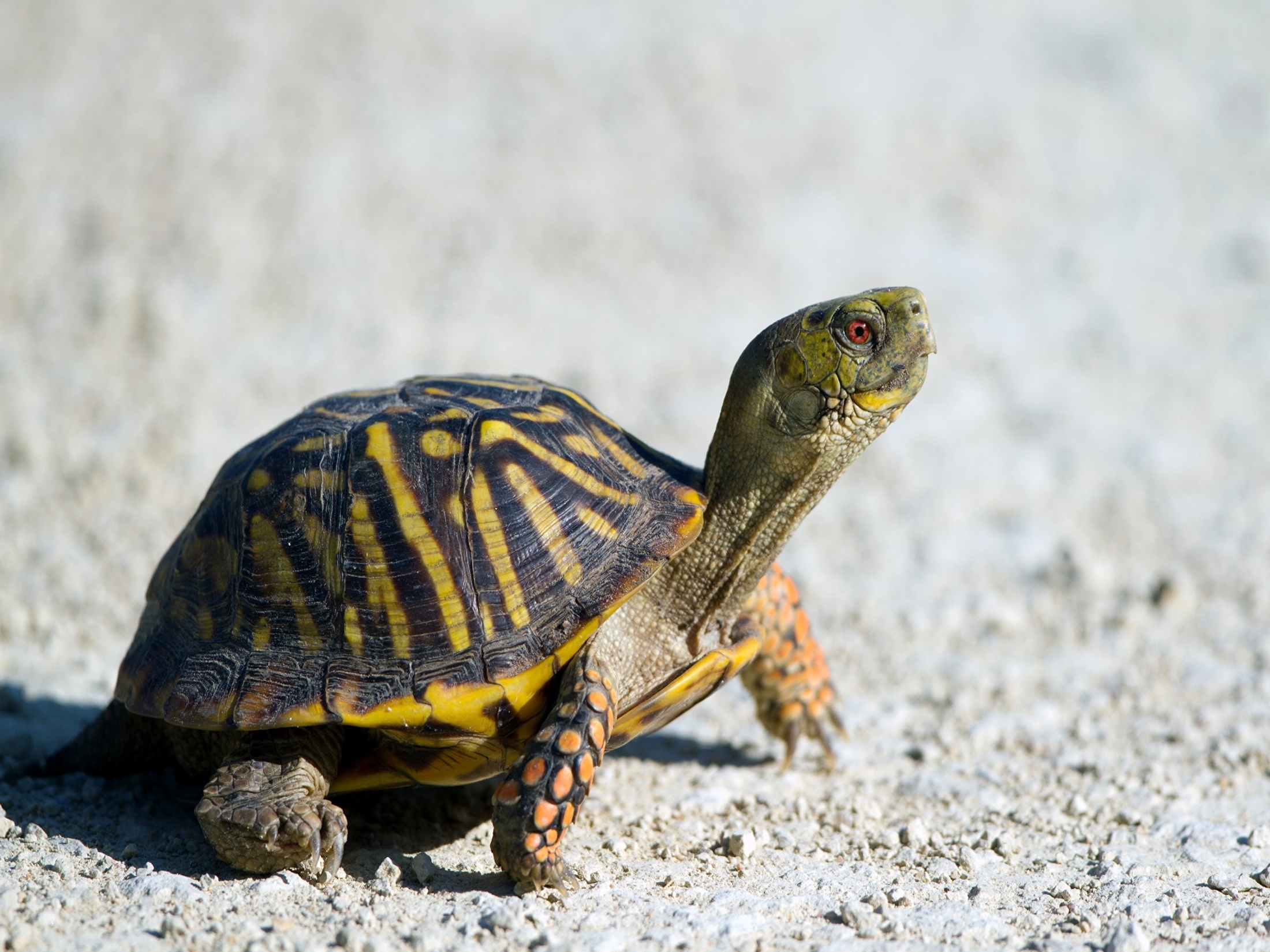 Окраска какого животного похожа на «пешеходный переход»?
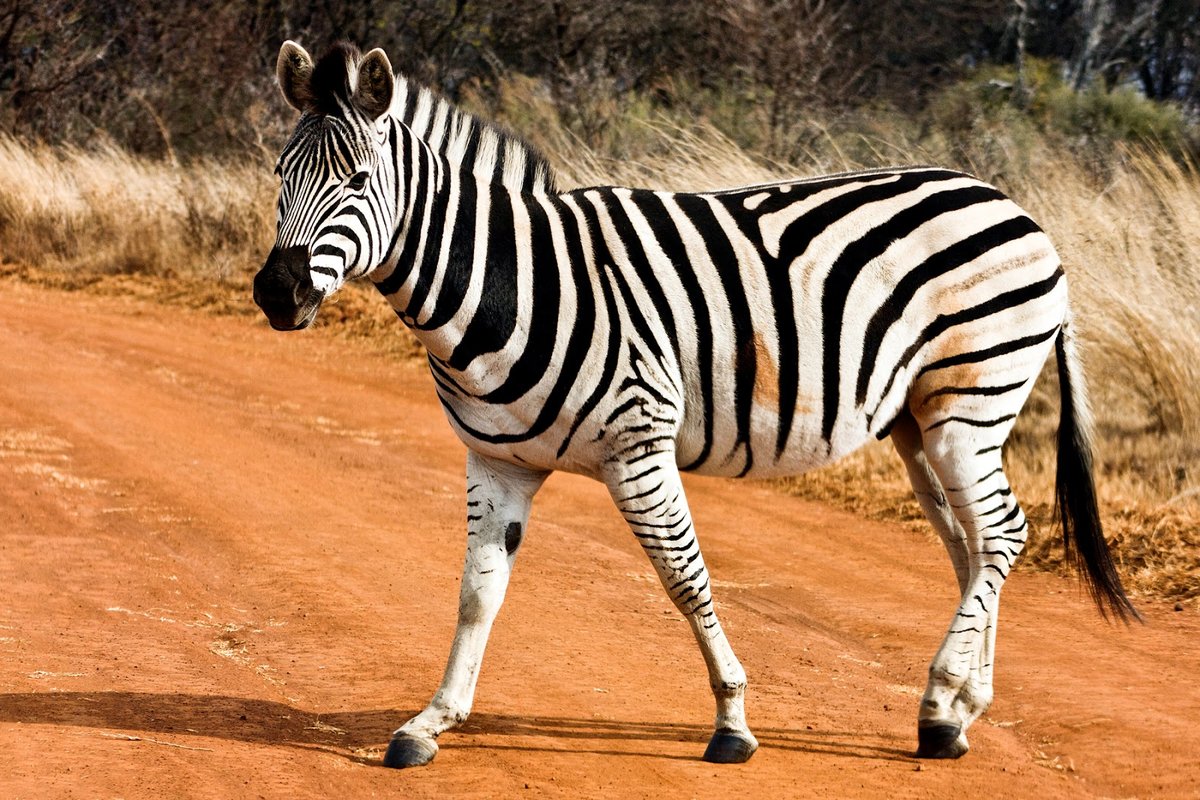 Полосатый зверь из семейства кошачих?
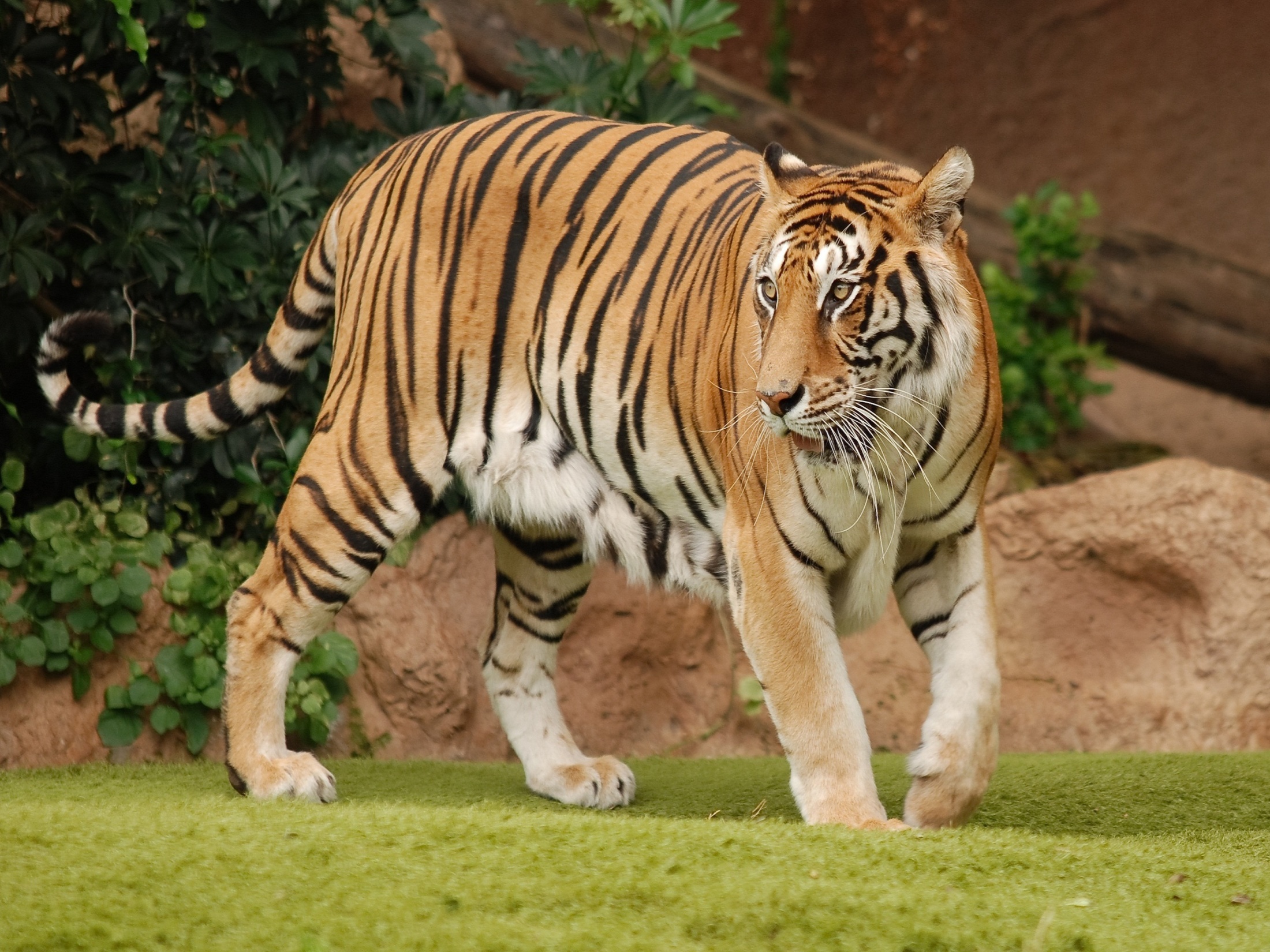 Какое животное переносит детеныша в сумке?
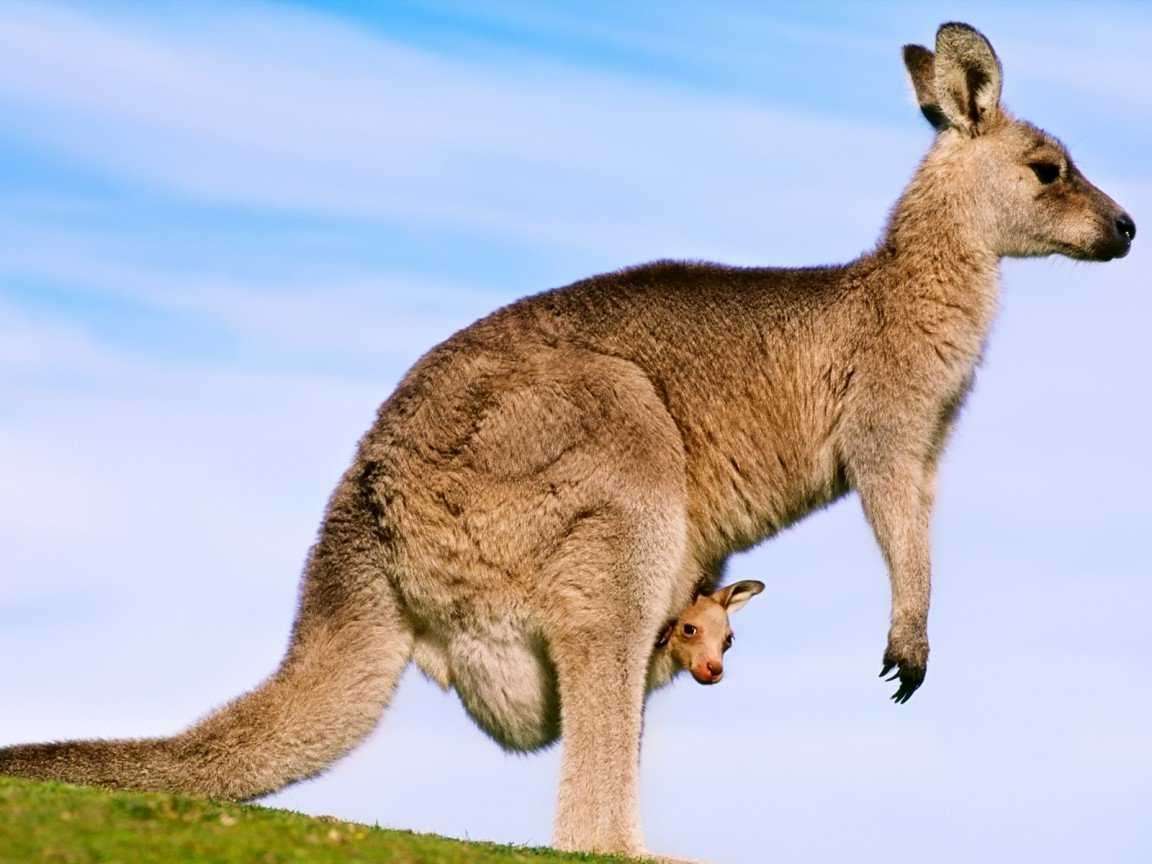 Конкурс
загадок
Рыжая плутовка,хитрая да ловкая,в сарай попала,кур пересчитала.
Лиса
По реке плывет бревно.      
Ох и злющее оно!Тем, кто в речку угодил,Нос откусит …
Крокодил
Баран
Заплелись густые травы,Закудрявились луга,Да и сам я весь кудрявый,Даже завитком рога.
Лесом катится клубок, у него колючий бок,Он охотится ночами за жуками и мышами.
Ёжик
Сер, да не волк,Длинноух, да не заяц,С копытами, да не лошадь.
Работяга он упорный,Он родился в шубе черной,И всю жизнь в земле живет,Кто же это? Это ...
Осёл
Крот
Живет в норке, грызет корки.               Короткие ножки; боится кошки.
Эти супер-мастера, строят дом без топора.
Мышка
Бобры
Вот живой подъемный кран,
Обитатель жарких стран.
Со стволов многоэтажных
Рвет и листья, и банан.
Жираф
Конкурс
«Закончи пословицу»
Отольются кошке -
мышкины слезки
Сколько волка не корми -
он все в лес смотрит.
Всяк кулик -
свое болото хвалит.
За двумя зайцами погонишься -
ни одного не поймаешь
Бог не выдаст -
свинья не съст.
И волки сыты,
и овцы целы.
Чтобы рыбку съесть –
надо в воду лезть.
Пожалел волк кобылу
оставил хвост да гриву.
Продолжи фразу…
лев
Смелый, как….
Коварная, как….
Трусливый, как….
Хитрый, как….
Злой, как….
Голодный, как…
змея
заяц
лиса
собака
волк
муравей
Трудолюбивый, как…..
Верный, как….
Упрямый, как….
Бестолковый, как….
Тихий, как…
Вольный, как….
пес
осел
баран
мышь
птица
Спасибо за внимание!